Státověda
Veřejná správa
Samospráva

Podílí se na výkonu části veřejné moci, která zbývá mimo moc státní. Je státem v příslušném rozsahu svěřena veřejnoprávním korporacím.

Územní  a zájmové korporace:
V České republice jsou územními veřejnoprávními korporacemi obce a kraje,
Jsou vymezeny územím nebo činností, které vykonávají,
Samospráva jako právnická osoba se soustavou samosprávných orgánů,
Mají vlastní hospodaření a rozpočet.
Základní územní samosprávné celky
Orgány obecního zastupitelstva
Obce
Typu
Obce
3. typu 
S rozšířenou působností
2. typu
S pověřeným obecním úřadem
Výbory
Komise
Stav k 1. 1. 2008
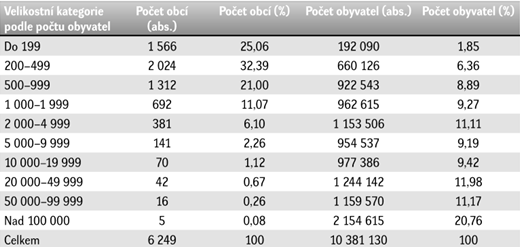 Balík, S., 2009, s. 19
n
Členění obcí
Obec
Městys
Město
Statutární město
Hlavní město
Státověda
Veřejná správa
Územní samospráva

Spravuje své (v ČR obecní či krajské) záležitosti a k tomu si zřizuje samosprávné orgány.

Samospráva vede k pluralitě moci – větší svoboda jedince.
Bez samosprávy nelze hovořit o plné demokracii a svobodné vládě. 
Politická povaha je vyjádřením politického práva občanů na samosprávu.
Podporuje princip subsidiarity – veřejná správa co nejblíže občanům.
Stát není schopen zajišťovat výkon veřejné moci v celém území pouze prostřednictvím centrálních státních orgánů – přenáší část působnosti na územní samosprávu.
Státověda
Veřejná správa
Územní samospráva

      Samostatná působnost a její omezení
Státní orgány a orgány krajů mohou do samostatné působnosti zasahovat, jen vyžaduje-li to ochrana zákona, a jen způsobem, který zákon stanoví.

Povinnosti ukládá obecně závaznou vyhláškou – k zabezpečení veřejného pořádku, k pořádání sportovních a kulturních podniků, k udržování čistoty ulic a veřejné zeleně apod.
Státověda
Veřejná správa
Územní samospráva - obec
	
	Občan
Státní občan ČR 
Trvalý pobyt v obci

	Právo 
volit a být volen do ZO 
hlasovat v místním referendu
vyjadřovat se na ZO
vyjadřovat se k rozpočtu, podávat návrhy, připomínky a podněty
má i vlastník nemovitosti v obci – s výjimkou volebního a hlasovacího práva
Státověda
Veřejná správa
Územní samospráva - obec

      Území 
Každá část území ČR je součástí některé obce
Obec má alespoň jedno katastrální území

      Sloučení
Dvě nebo více obcí se mohou dohodou sloučit
Rozhodují ZO případně po návrhu občané v referendu
Právním nástupce je obec, která nezaniká
Obdobně vzniká či zaniká městská část ve statutárním městě
Státověda
Veřejná správa
Územní samospráva – samostatná působnost obce

Obec v samostatné působnosti pečuje v souladu s místními předpoklady a s místními zvyklostmi o vytváření podmínek pro rozvoj sociální péče a pro uspokojování potřeb svých občanů - bydlení, ochrany a rozvoje zdraví, dopravy a spojů, potřeby informací, výchovy a vzdělávání, celkového kulturního rozvoje a ochrany veřejného pořádku.
Vydává obecně závazné vyhlášky
Zakládá a zřizuje právnické osoby 
Zřizuje obecní policii 
Uděluje čestné občanství
Státověda
Veřejná správa
Územní samospráva – samostatná působnost obce

Majetek obce musí být využíván účelně a hospodárně. Obec vede účetnictví 
Majetek obce musí být chráněn před zničením, poškozením, odcizením nebo zneužitím.
Obec je povinna trvale sledovat, zda dlužníci včas a řádně plní své závazky
Záměr obce prodat, směnit nebo darovat nemovitý majetek, pronajmout jej nebo poskytnout jako výpůjčku obec zveřejní po dobu nejméně 15 dnů před rozhodnutím v příslušném orgánu obce vyvěšením na úřední desce
Státověda
Veřejná správa
Územní samospráva – orgány obce

Zastupitelstvo obce:
Schvaluje zásady rozvoje obce
Volí starostu, místostarostu, zřizuje výbory ZO
Schvaluje rozpočet a závěrečný účet obce
Zřizuje příspěvkové organizace (školy) a obecní policii
Zakládá právnické osoby (komunální služby)
Deleguje a navrhuje zástupce obce do orgánů obchodních společností s účastí obce
Vydává obecně závazné vyhlášky a vyhlašuje místní referendum
Navrhuje a schvaluje změnu hranic obce a slučování obcí.
Rozhoduje o názvech ulic a částí obce
Uděluje čestná občanství a ceny obce
Má klíčové kompetence v majetkové oblasti
Státověda
Veřejná správa
Územní samospráva – orgány obce

Rada obce (v obcích s více než s 15 zastupiteli):

Rozhoduje ve věcech obce jako jediného společníka obchodní spol.
Rozhoduje o zřizování odborů OÚ a počtu pracovníků OÚ
Připravuje návrhy pro jednání ZO a zabezpečuje plnění usnesení ZO
Projednává a řeší podněty zastupitelů a komisí
Zřizuje komise a jmenuje jejich členy
Rozhoduje o uzavírání nájemních a výpůjčních smluv
Státověda
Veřejná správa
Územní samospráva – orgány obce

Starosta a místostarosta – je součástí obecní rady, spíše formální pozice

Jmenuje a odvolává tajemníka OÚ, ale se souhlasem ředitele krajského úřadu
Pokud není tajemník, pak vykonává funkci zaměstnavatele nejen vůči uvolněným zastupitelům, ale i vůči zaměstnancům OÚ
Zajišťuje spolupráci s policií při zabezpečování veřejného pořádku
Odpovídá za informování veřejnosti o činnosti obce
Může pozastavit výkon usnesení rady – rozhodnutí je pak na ZO
Státověda
Veřejná správa
Územní samospráva – orgány obce

Obecní úřad a tajemník

OÚ tvoří starosta, tajemník, místostarosta, tajemník a zaměstnanci OÚ
Může se členit na odbory – určuje rada
Zajišťuje výkon přenesené působnosti
Plní úkoly uložené ZO, radou nebo starostou
Tajemník se účastní schůzí ZO s hlasem poradním. 
Tajemník nesmí zastávat politické funkce.
Státověda
Veřejná správa
Územní samospráva – orgány obce

Výbory ZO (povinně finanční a kontrolní) a komise rady (libovolně)

Finanční výbor kontroluje hospodaření s majetkem a financemi obce
Kontrolní výbor kontroluje plnění usnesení ZO a rady, dodržování právních předpisů ostatními výbory a OÚ na úseku samostatné působnosti.
V částech obce může být zřízen osadní výbor

Komise (dopravní, sociální, životního prostředí …) předkládají náměty radě. Zvláštní komisí je přestupková – jako zvláštní orgán ji může zřídit a jmenovat člena starosta.